С В Е Р Л Е Н И Е    отверстий в  деталях  из  древесины
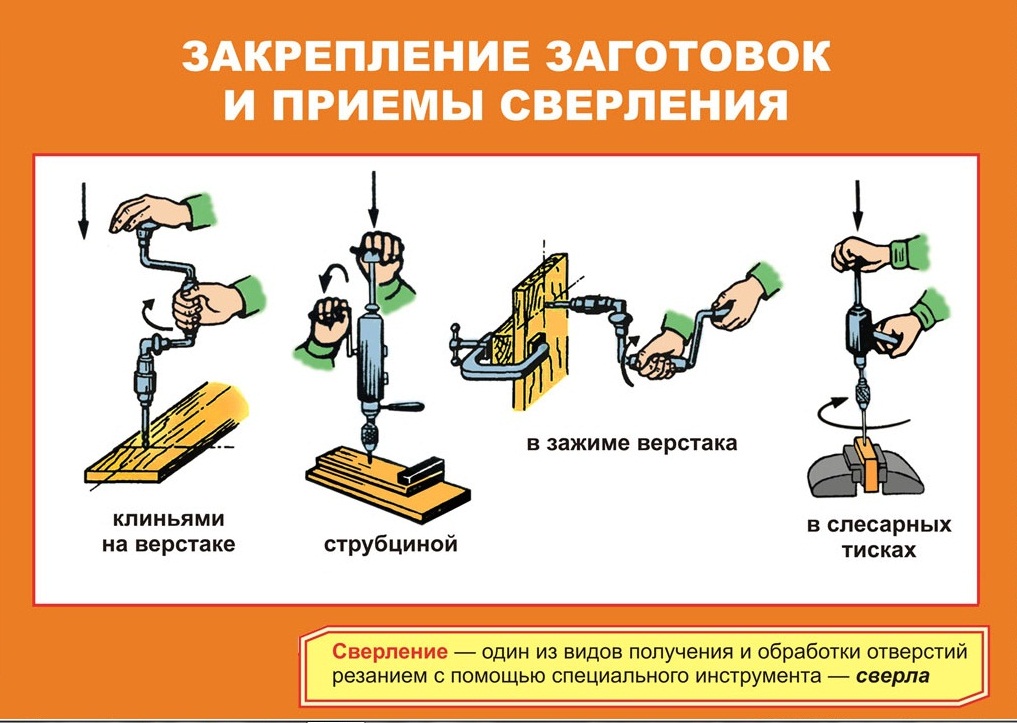 ВИДЫ  ОТВЕРСТИЙ
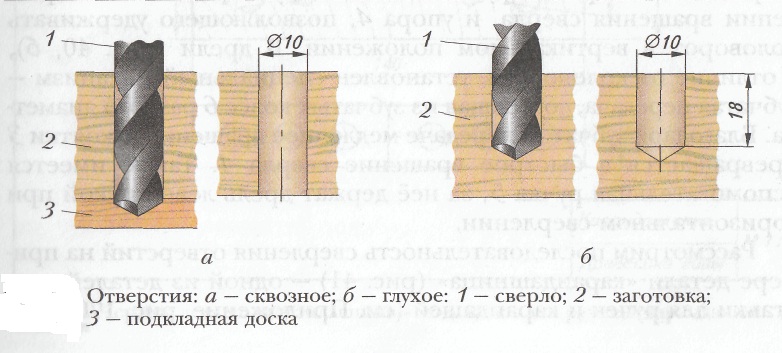 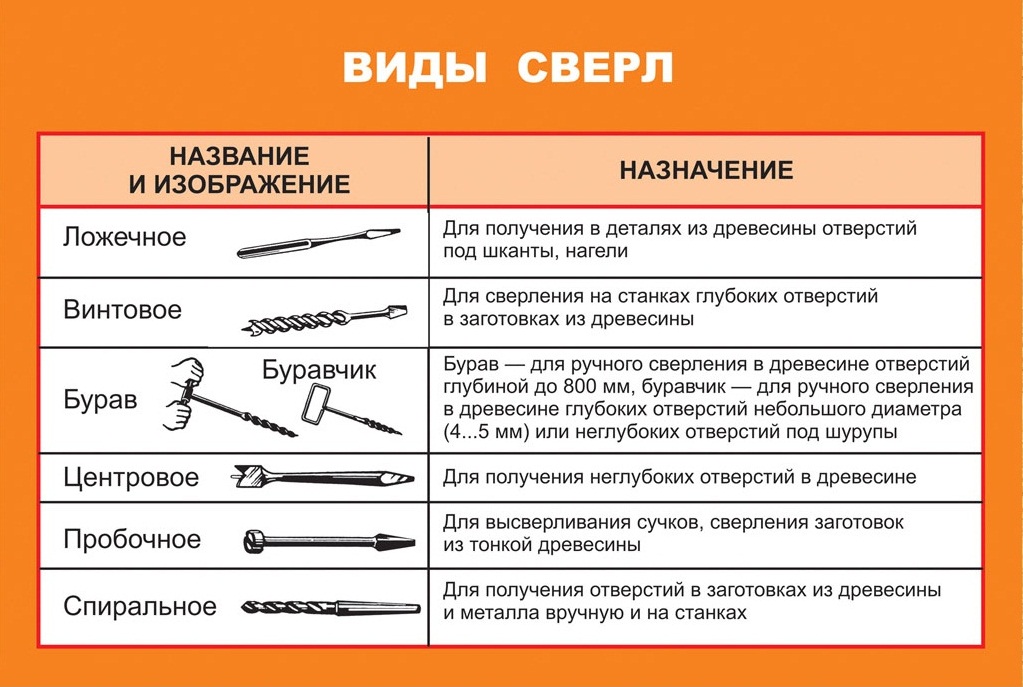 УСТРОЙСТВО    СВЕРЛА
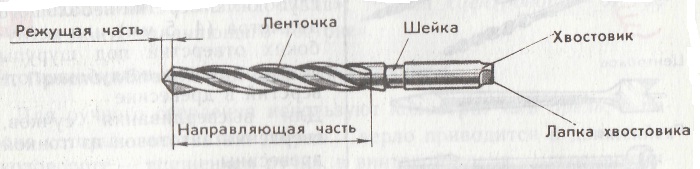 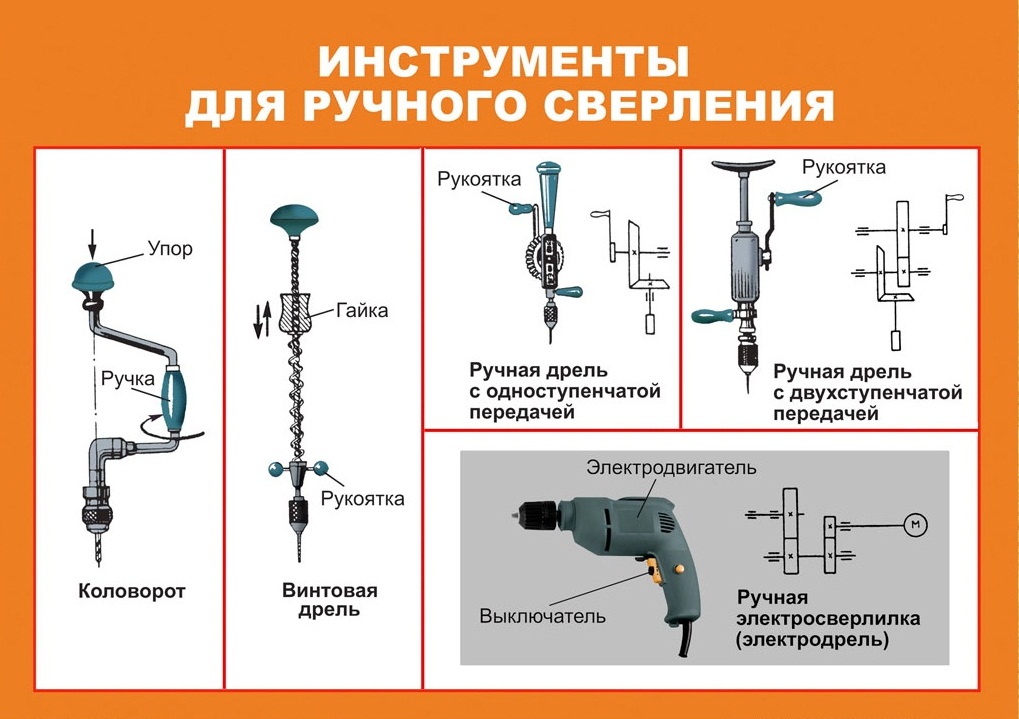 УСТРОЙСТВО    КОЛОВОРОТА
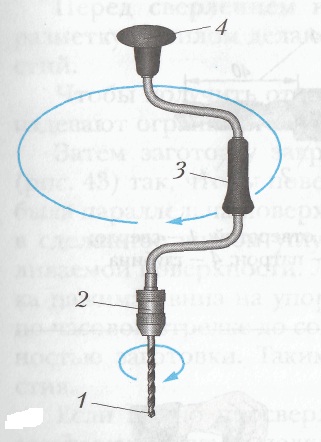 1 – сверло
2 – патрон
3 – рукоятка вращения
4 - упор
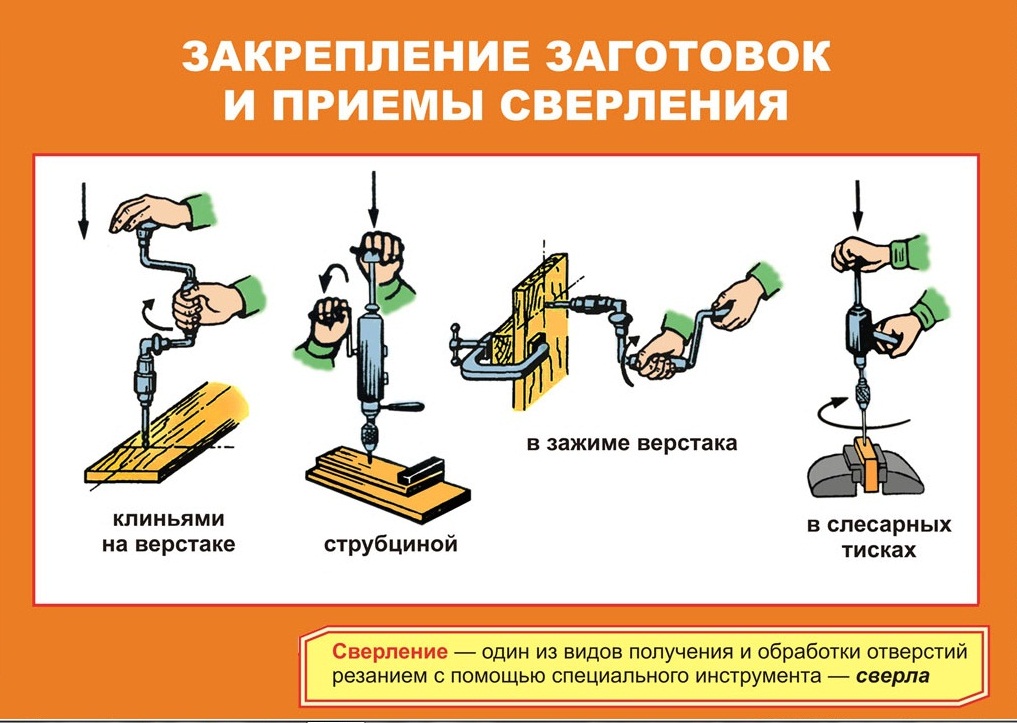 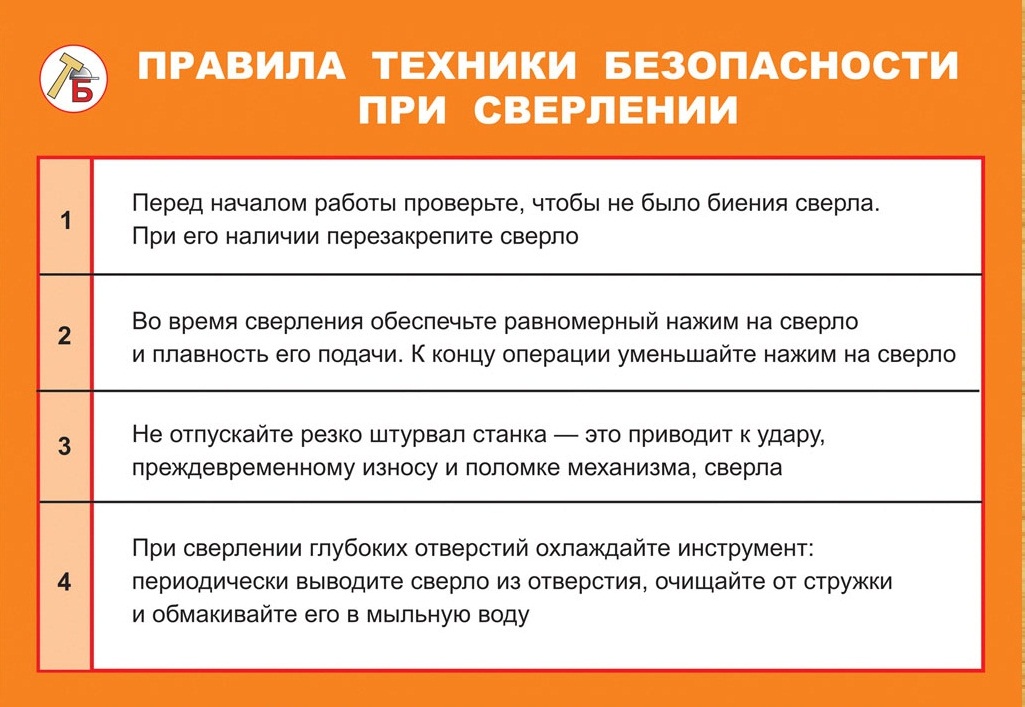